行銷4.0
這是什麼
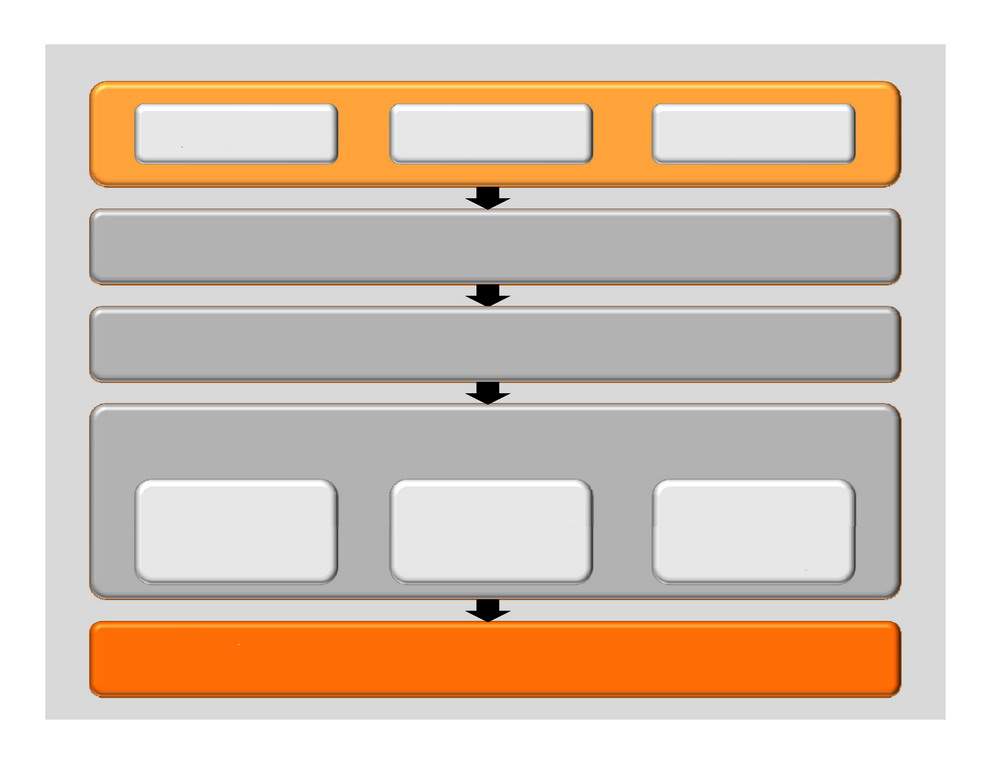 使命
願景
核心價值
品牌承諾 -- Deliverable
品牌承諾落實 -- Strategies
行銷策略
組織文化
承諾實踐
4p組合
品牌經驗